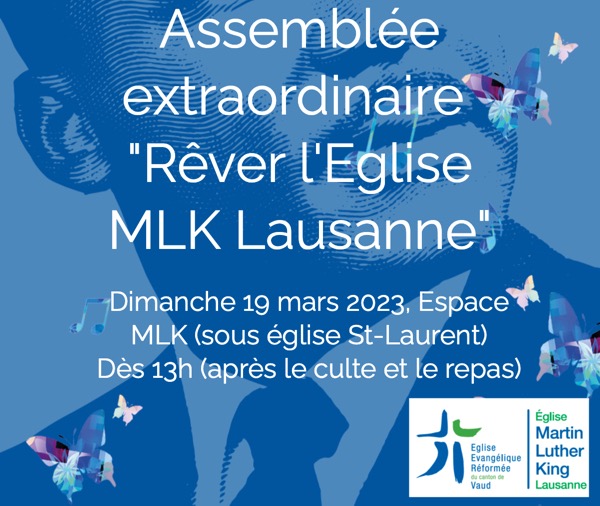 Eglise Martin Luther King Lausanne
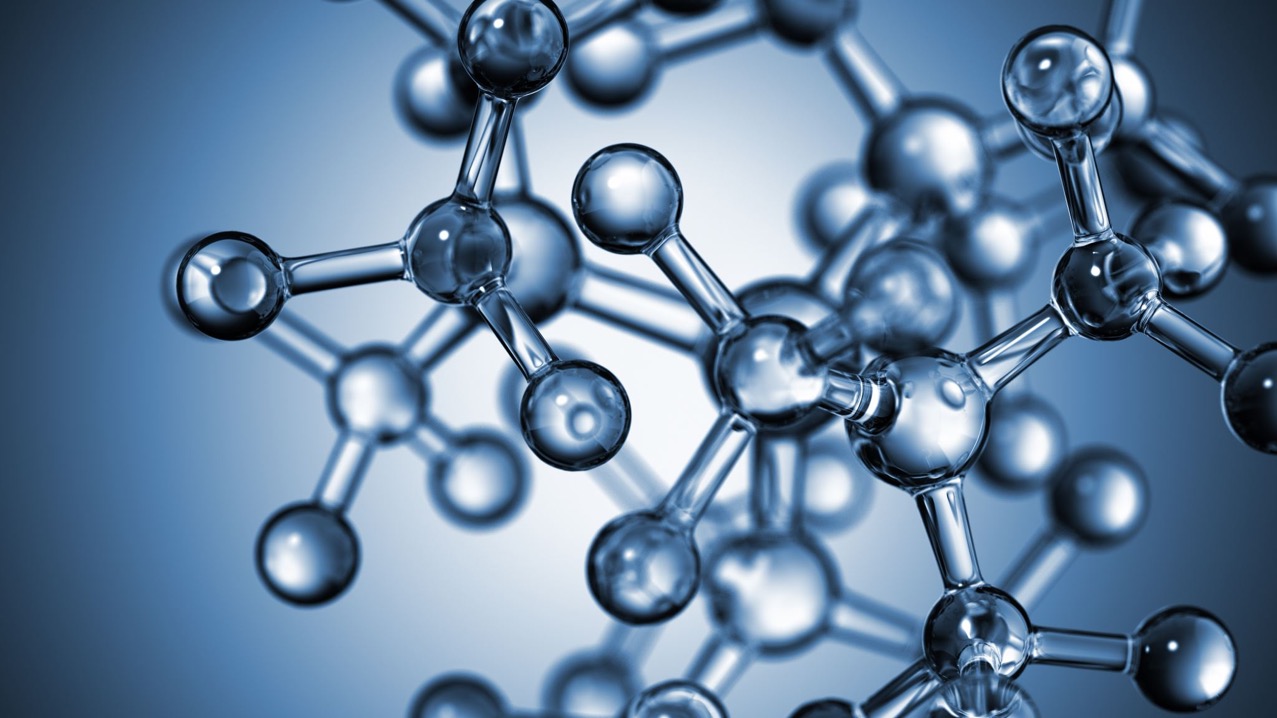 Au menu du jour
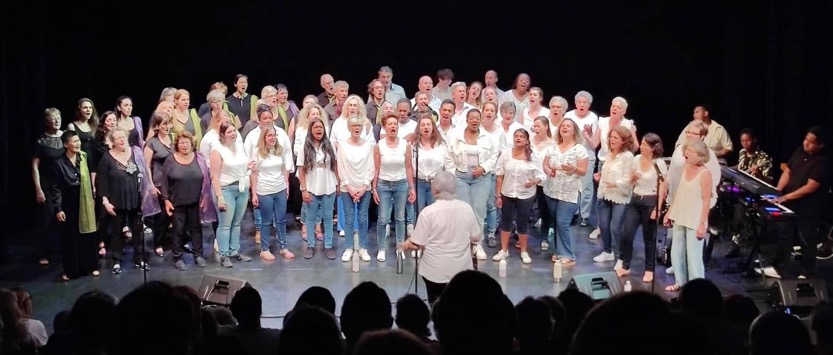 Concert gospel aux Terreaux (10 juin 2022)
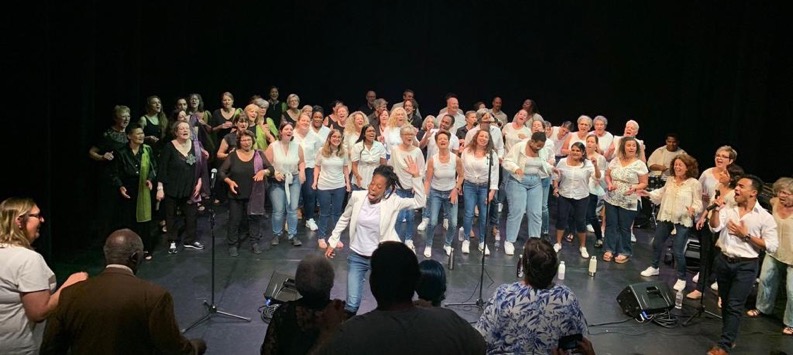 Avec les choeurs Fa7 et Gospel Connecté Genève
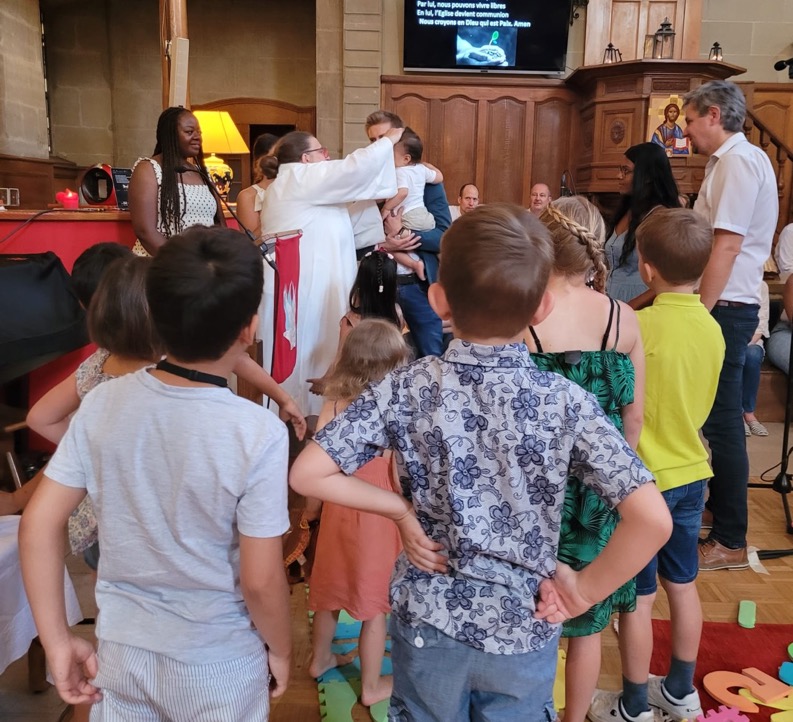 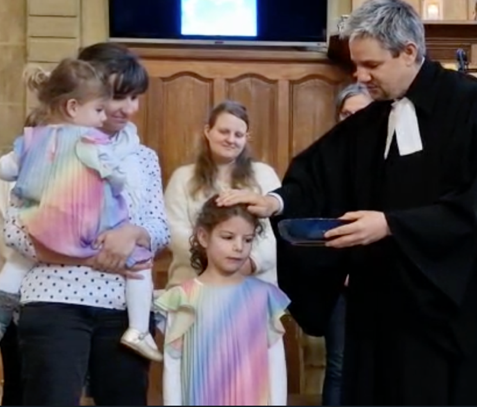 Premiers baptêmes à MLK: joie et reconnaissance (19 juin 22 et 19 février 23)
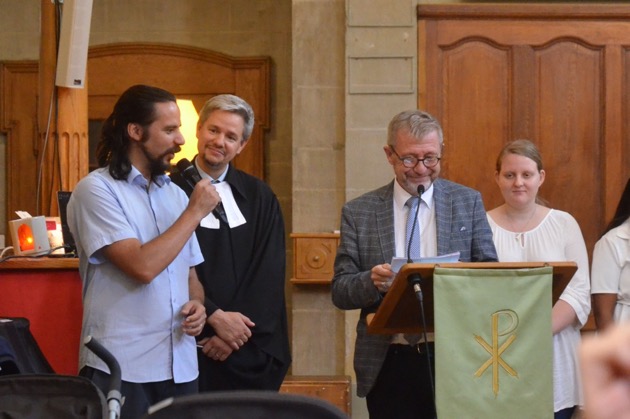 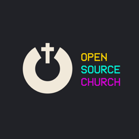 Le culte d’envoi d’Open Source Church…
… et plein de familles aux cultes, quelle vie !
Retour sur le burnout de Benjamin:Une traversée du désert
Poste de Benjamin
Mon talon d’achille:  le sommeil
Gérer deux postes à forte charge mentale: mission impossible pour moi
Un arrêt nécessaire
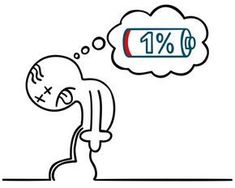 Prendre le temps de l’essentiel: la famille
Dans la peuf…
« Fais-moi confiance »
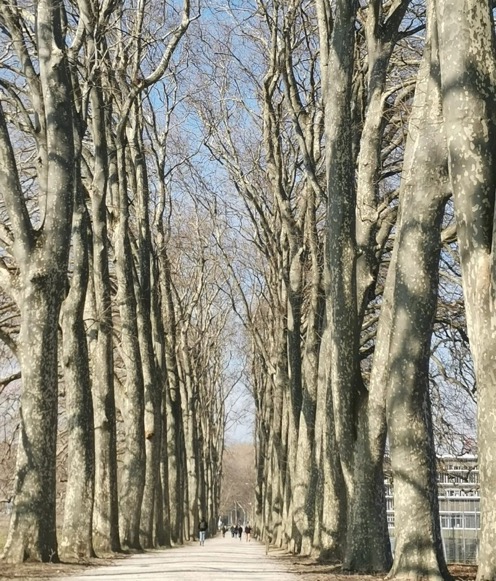 Quel avenir pour moi ?
Besoin d’un seul 100%
Quitter la coordination au 31.08.23
MLK aujourd’hui (50%+ 20% de Liliane) n’a pas les moyens  nécessaire pour se développer
Pour MLK 100% nécessaire indépendamment de ce que j’ai vécu 
CS a dit OUI! Dès le 1er septembre je serai à 100% pour MLK
La fin du « pasteur-orchestre »
seconde phase du projet : un phase de stabilisation et de stimulation de la vie communautaire pour porter ensemble ce projet…
Intérêt de la gouvernance partageé
Temps de construire l’atelier
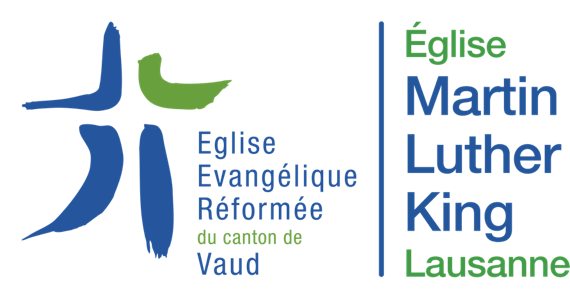 L’Eglise MLK vue au travers de la gouvernance partagéeCercles par thématique
Suite AG Extraordinaire du 19.03.2023
Vue globale
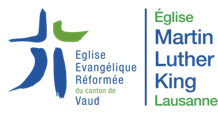 19
L’Eglise MLK vue au travers de la gouvernance partagéeAG Extraordinaire 19.03.23
Réseaux sociaux
Newsletter
Site internet
1. Communication
Relations avec les médias : 
-Kiosque à musique
-Télévision/radio-culte télévisé
Désirée Ianovici079 698 32 67
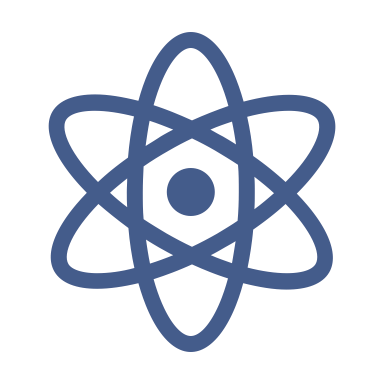 Idées de Jacqueline S pour se faire connaître : 
-Inviter des chœurs pour qq chants dans un culte
-Participer à une émission radio ou télé (kiosque à musique, ... Cyril Dépraz)
-Culte radiodiffusé
-Culte ou concert sur les marchés
Astrid078 730 22 51
20
L’Eglise MLK vue au travers de la gouvernance partagéeAG Extraordinaire 19.03.23
Distribution alimentaire
Église OUVERTE
2. Témoignages et solidarité
Suzanne Lüthy077 419 20 64
Laurent Clerc079 217 45 44(ok en semaine sauf lundi)
21
L’Eglise MLK vue au travers de la gouvernance partagéeAG Extraordinaire 19.03.23
Groupes de maison
Convivialité
PRIères
3. Communauté
Soirée Louange :Rachel
Chaînes de prière ? Laurence
Suite The Chosen :LaurenceGaétane (intérêt)079 525 22 66Marie
Journée, WE MLK :Claire MusardMettre un cercle repasRepas + fourni :AloysRepas de soutien : Marie T, Hugues, Laurence
22
L’Eglise MLK vue au travers de la gouvernance partagéeAG Extraordinaire 19.03.23
Trésorerie
4. Administratif
CONseil MLK
Réservation de l’Espace MLK
BCM.T, CM (LR)LW, Hugues
Alain078 730 22 51
Aloys
23
L’Eglise MLK vue au travers de la gouvernance partagéeAG Extraordinaire 19.03.23
Coordination choristes
5. Cultes Gospel
Technique
Animation enfants
Accueil
Direction 
chorale
Emile SimonSt Roch 29
076 520 36 46
Camille Nicole079 950 76 28
Rencontres avec d’autres chorales pour prestation co-animée et peut-être dans d’autres paroisses : Sylvie
Claire MusardGoûters : fourniture Laurence + trouver remplaçants si besoin
Lecture, récit prière : Gaétane
Narratrice : Suzanne Lüthy
Natassia Gobet 077 538 44 02
Laurence, Samuel N, Rachel, Camille Nicole079 950 76 28
Trouver qq pour la sono
Jacqueline S078 765 61 78
24
L’Eglise MLK vue au travers de la gouvernance partagéeAG Extraordinaire 19.03.23